iWay Product Innovations 2011 Midyear Review / Technical Roadmap
Marc J. Greenberg
Chief Software Architect
iWay Software
Copyright 2007, Information Builders. Slide 1
Timeline
Sep 2008 Gartner Event Processing Summit Oct  2008 Research And Development Starts
2009
2010
2011
Q1
Q2
Q3
Q4
Q1
Q2
Q3
Q4
Q1
Q2
Q3
Q4
Enable 1.0  ism 5.6 jre 1.5
1.3.0.2  ism 6.1DFjre 1.6
Enable 1.1  ism 5.6  6.0
jre 1.5
1.3.0.1  ism 6.1 Alphajre 1.6
Enable 1.3 ism 6.1 jre 1.6
Enable 1.2 ism 6.0.1
jre 1.5
1.3.X    1.4X
2.X
Agile Scrums
4 Sprints Completed. Training Completed.
Scrum Methodology Confirmed, Tools acquired / validated. 
Enable 1.3 Delivery on Target for July 4th 2011
[Speaker Notes: http://agilemanifesto.org/principles.html]
Things Still Under Consideration in 2011
Architectural
My Enable
Metadata Integration
Policy Management
Identity Management
Product Merge (remove redundancies)
Enable + iRules
Enable + BAM
XML Archive
Trends/Business Zeitgeist – The Spirit of Now
Agile
Cloud / Spring
Mobile
Data Science
Productization
Demos, Doc, Best Practices
Packaging
Marketing
[Speaker Notes: Our highest priority is to satisfy the customer through early and continuous delivery of valuable software.]
Mobile Devices
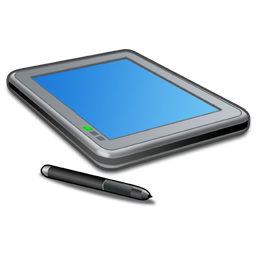 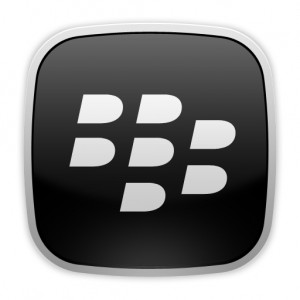 Web Design for all Mobile Platforms
Platform/Browser Specific
Update All Visualizations
HTML5
Native apps support
Indirectly: Social
Directly:  MyEnable app
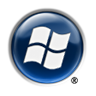 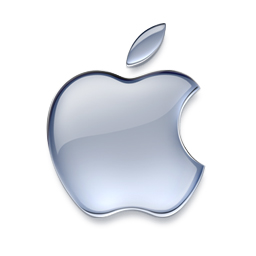 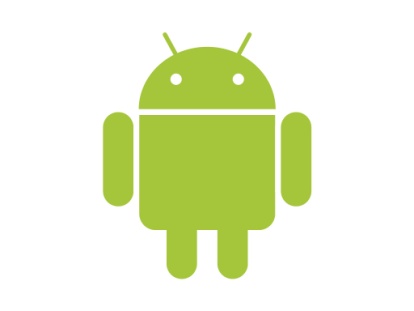 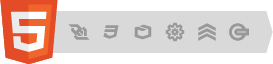 MyEnable
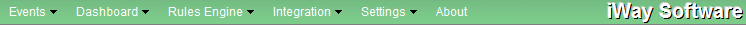 MyEnable
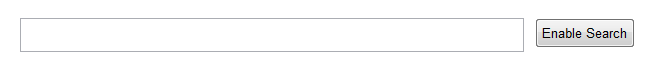 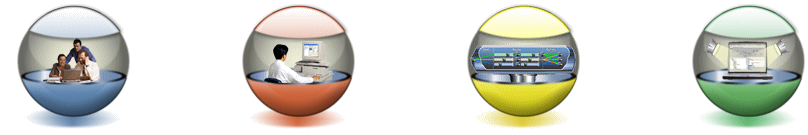 Events
Dashboards
Rules
Integration
Identity Management: Domains
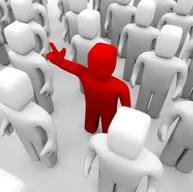 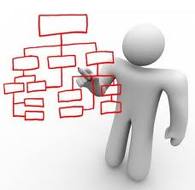 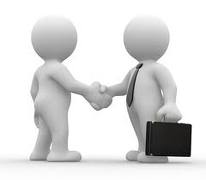 Spring / SpringSource / Cloud
SaaS, PaaS, IaaS, STaaS
Data Science is Information Building
Data Acquisition
Social Media, Feeds
Web Crawlers
Internal Data Sources

Data Cleansing
Scrubbing 
Proper ETL Queries
Key-Value pairs etc
Data Modeling
Interpret using Analytics
Multivariate statistics
NLP, Machine Learning
Data Visualization
Presentation
Communication
Data Semantics
Translate to Information
Answer Business Questions
Data Science is Information Builders
[Speaker Notes: What is Data Science? The ability to take data -- to be able to understand it, to process it, to extract value from it, to visualize it, to communicate it

Data scientist investigates, analyzes, reduces and reports
Problem space defined by following events and Discovering patterns based on event properties
Enables the creation of data products

http://radar.oreilly.com/2010/06/what-is-data-science.html]
Terminology / Nomenclature
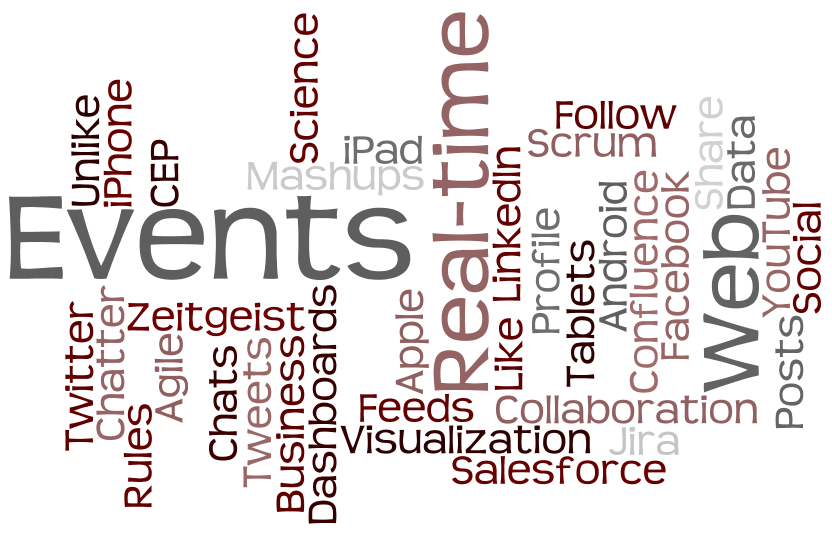 www.wordle.net